Практики сетевого взаимодействия МОУ Лицей и Фонда поддержки талантливых детей и молодежи «Золотое сечение». Взгляд изнутри.
г. Качканар, 2021
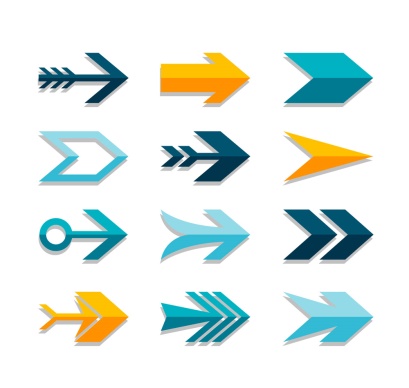 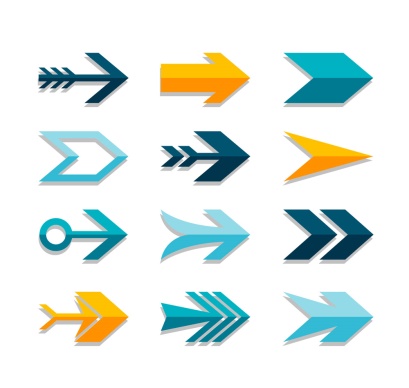 Мотивационная  среда
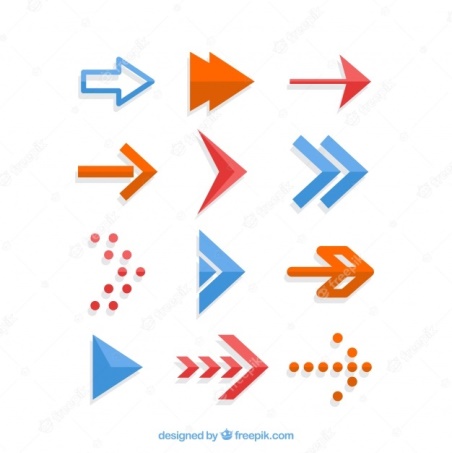 совокупность условий, определяющих
направленность и величину усилий, прилагаемых для достижения целей
деятельности
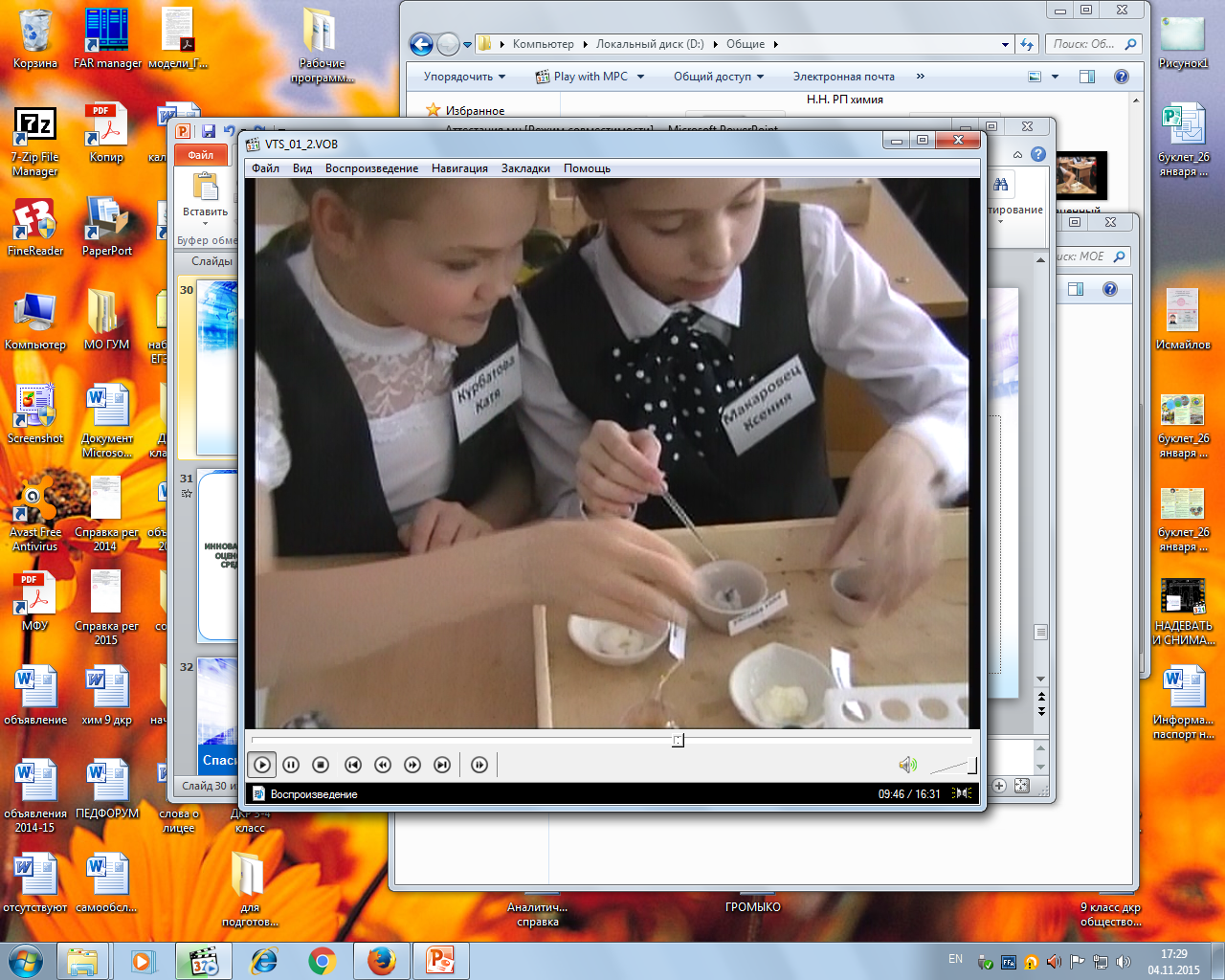 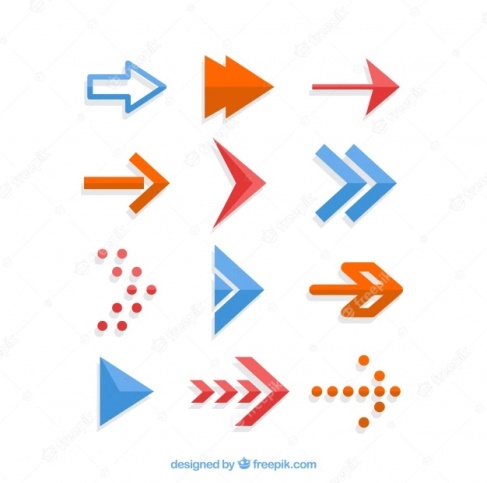 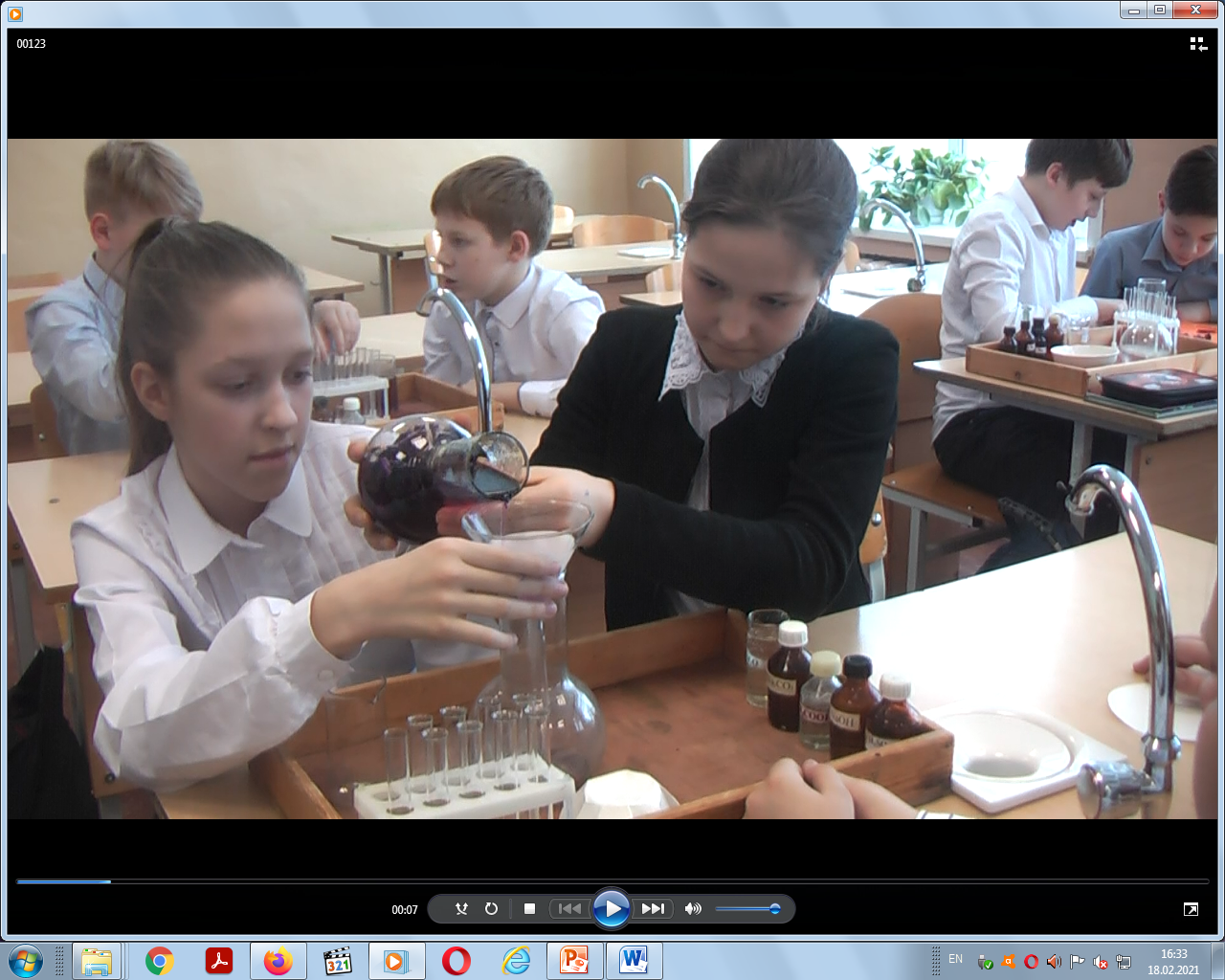 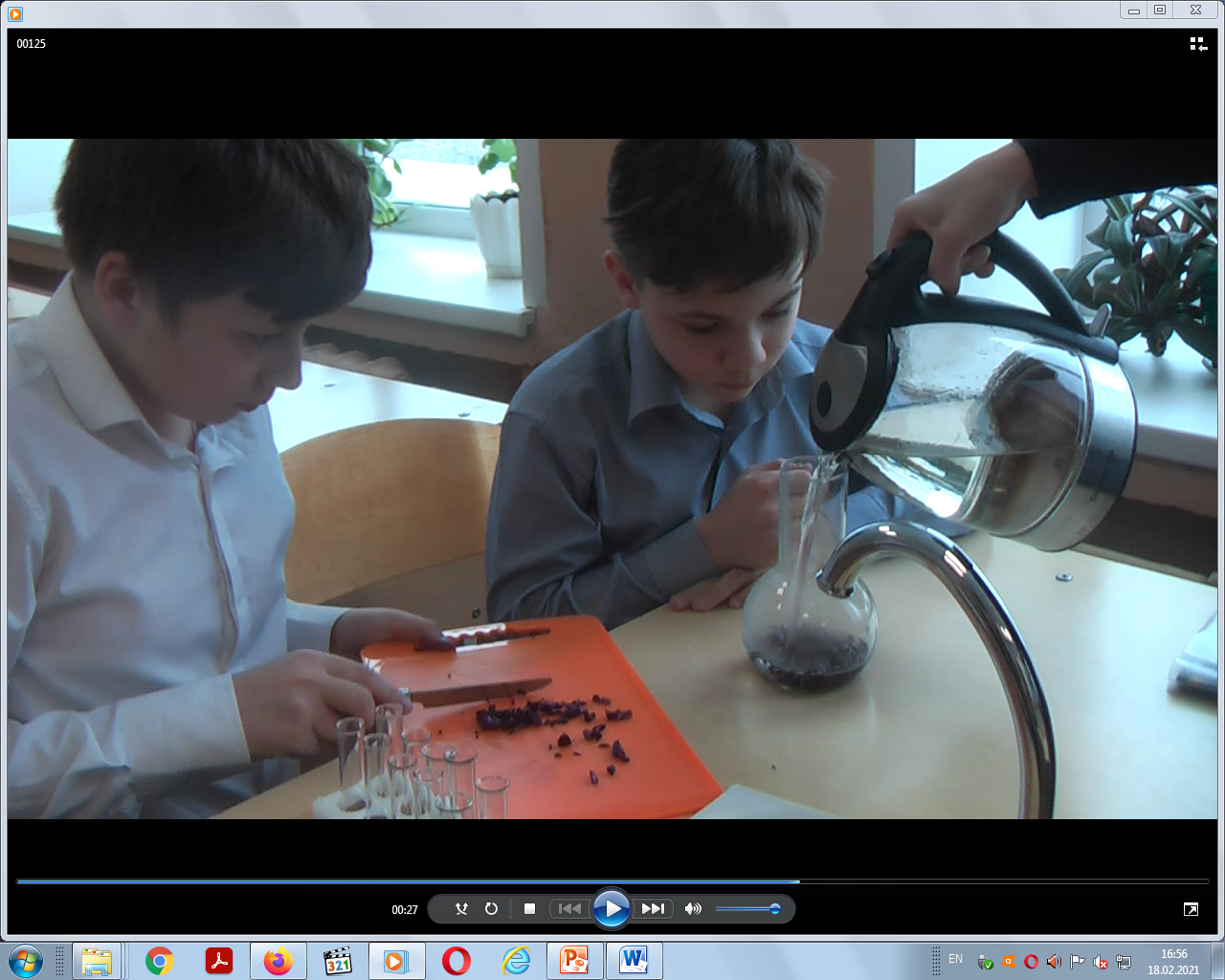 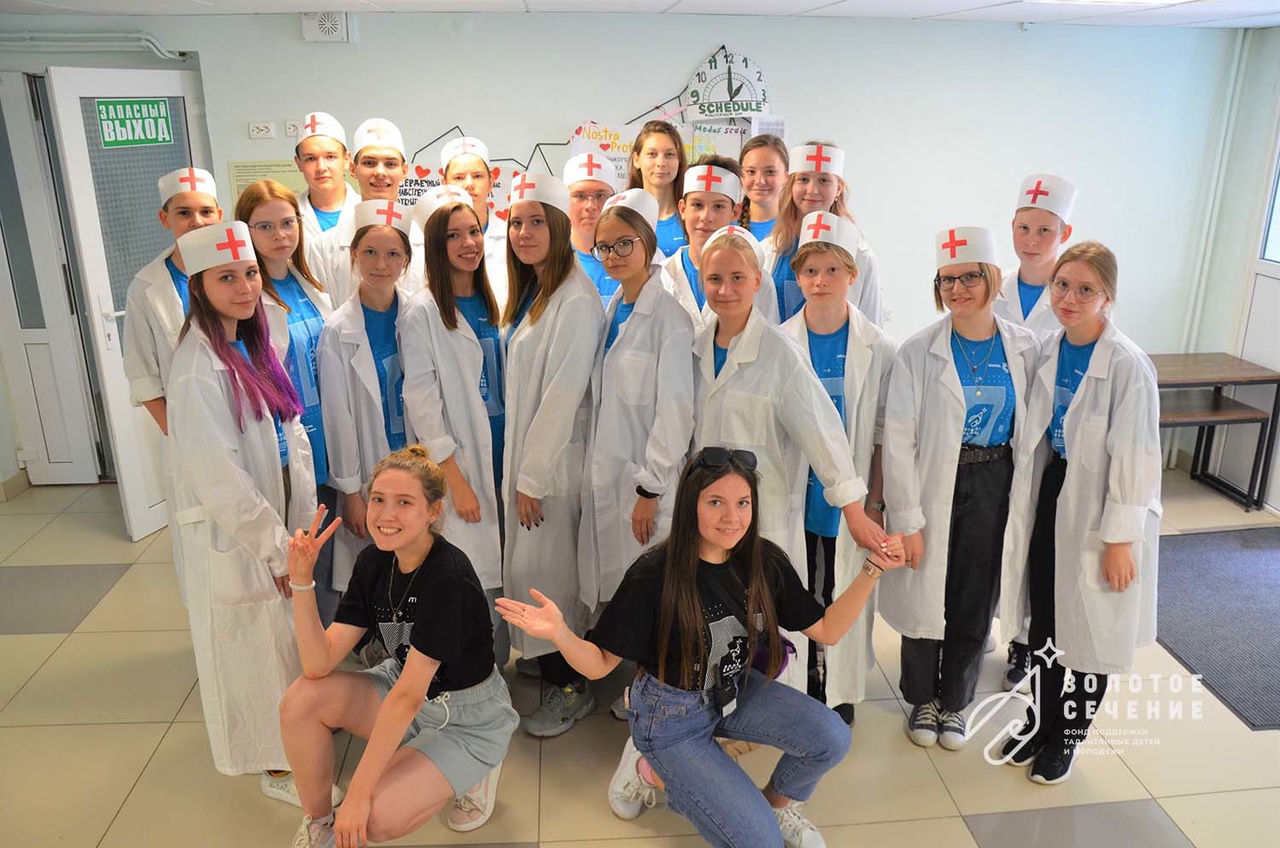 Задачи
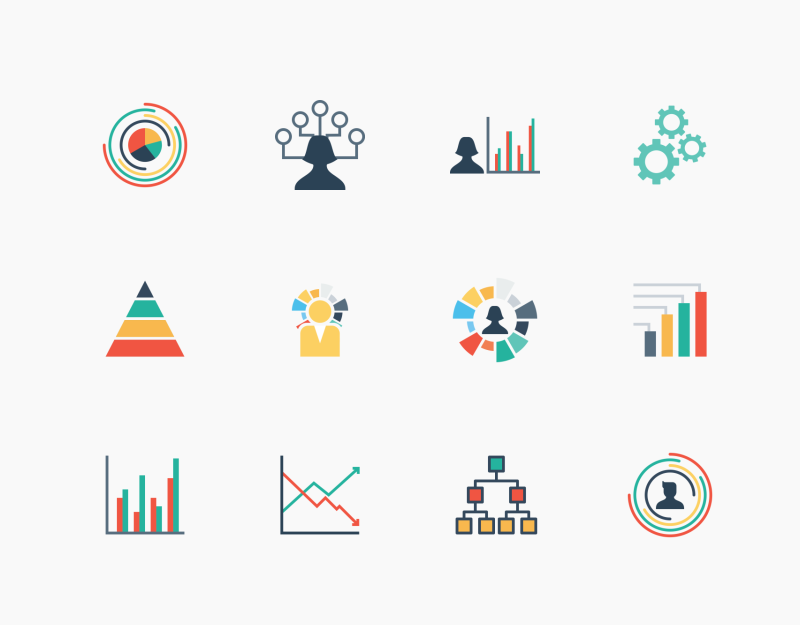 Создание условий для полного раскрытия способностей учащихся

Формирование начальных навыков научно-исследовательской деятельности в области естественных наук

Результативная профориентационная работа
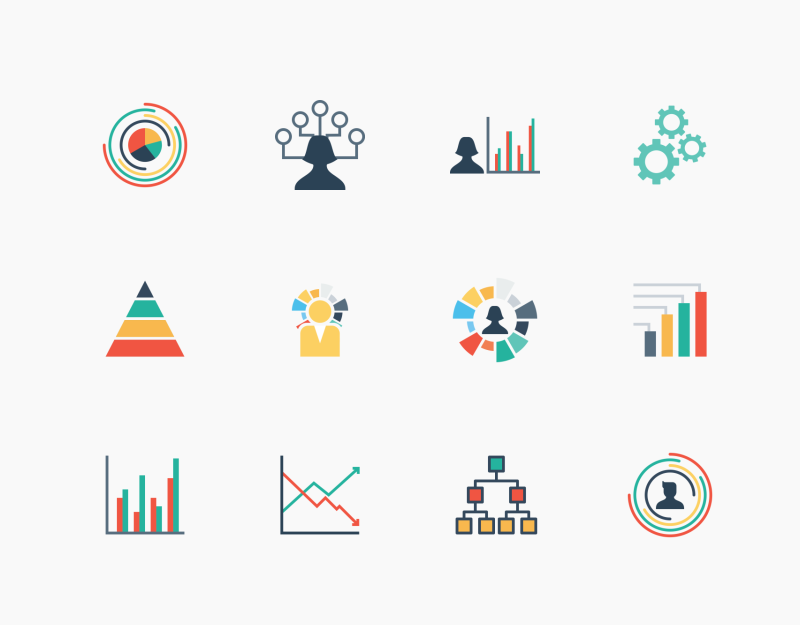 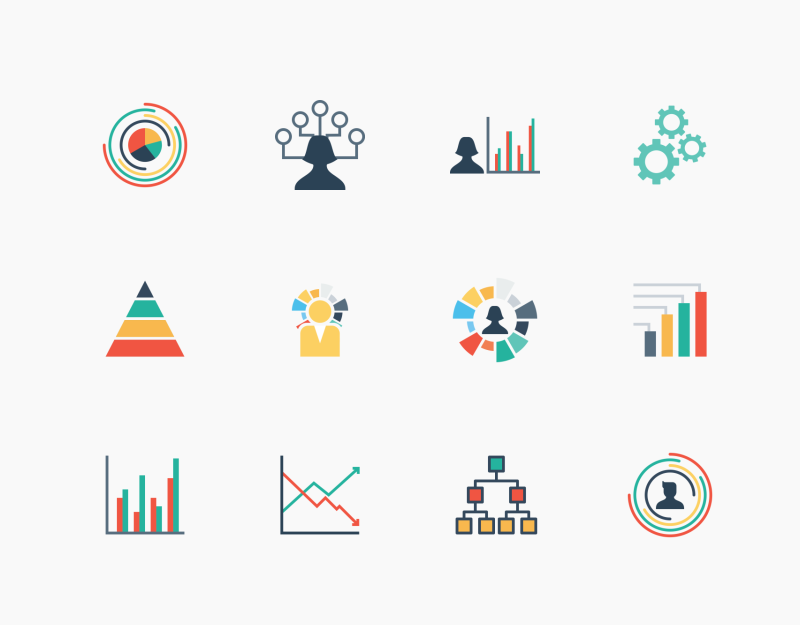 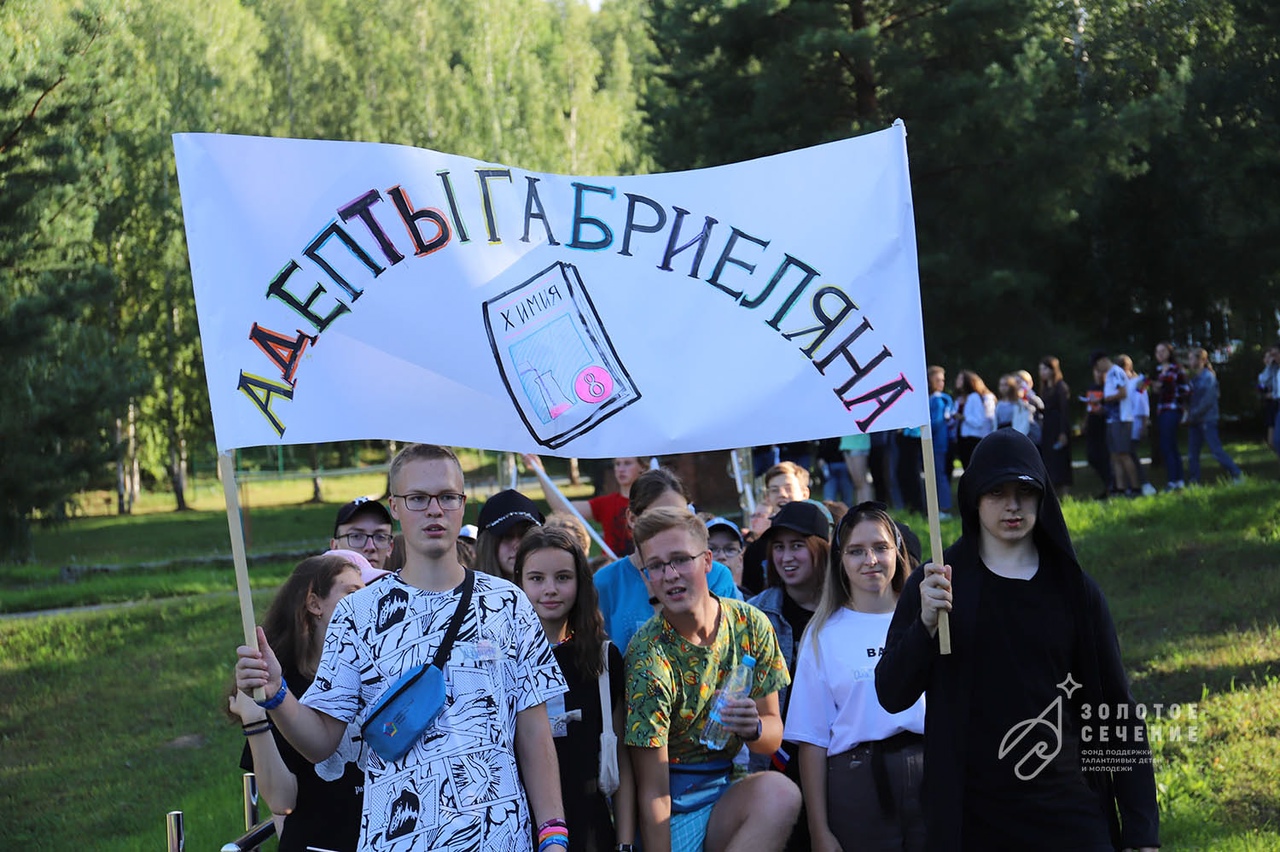 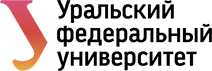 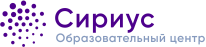 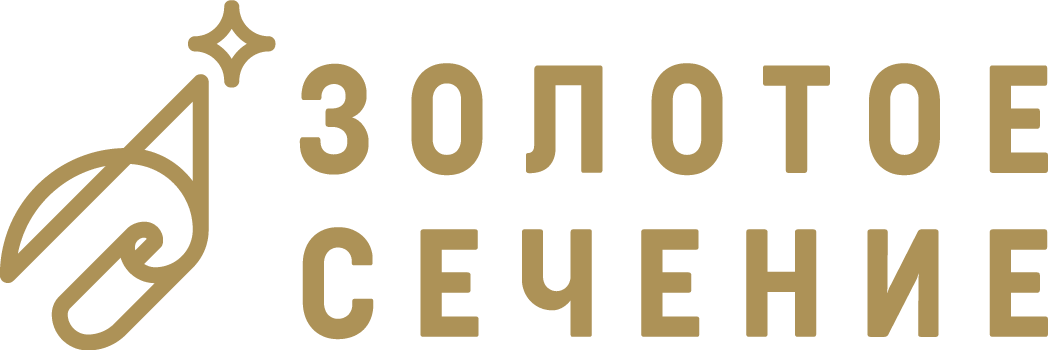 Формами взаимодействия являлись программы дополнительного образования, образовательные интенсивы, программы с применением дистанционных образовательных технологий, мероприятия, направленные на выявление талантливых детей и др.
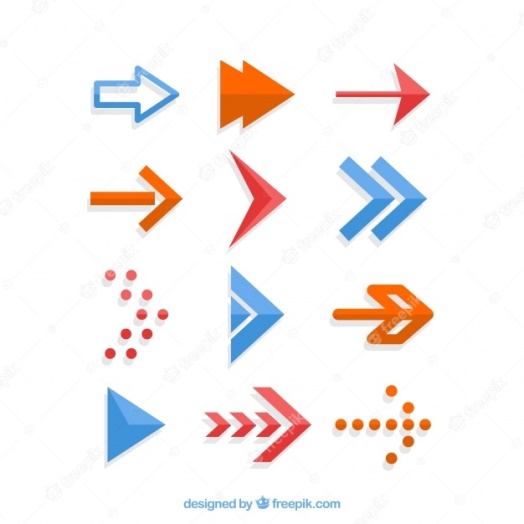 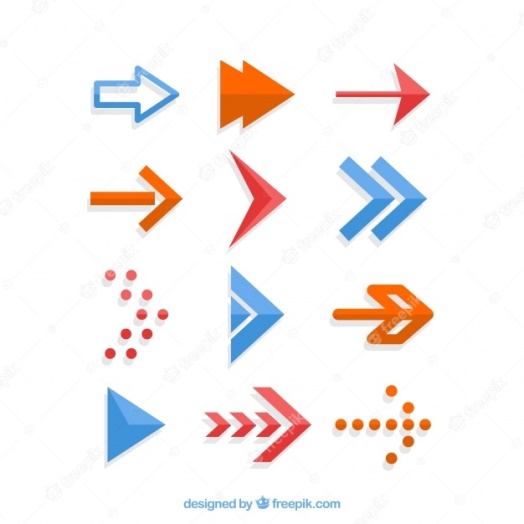 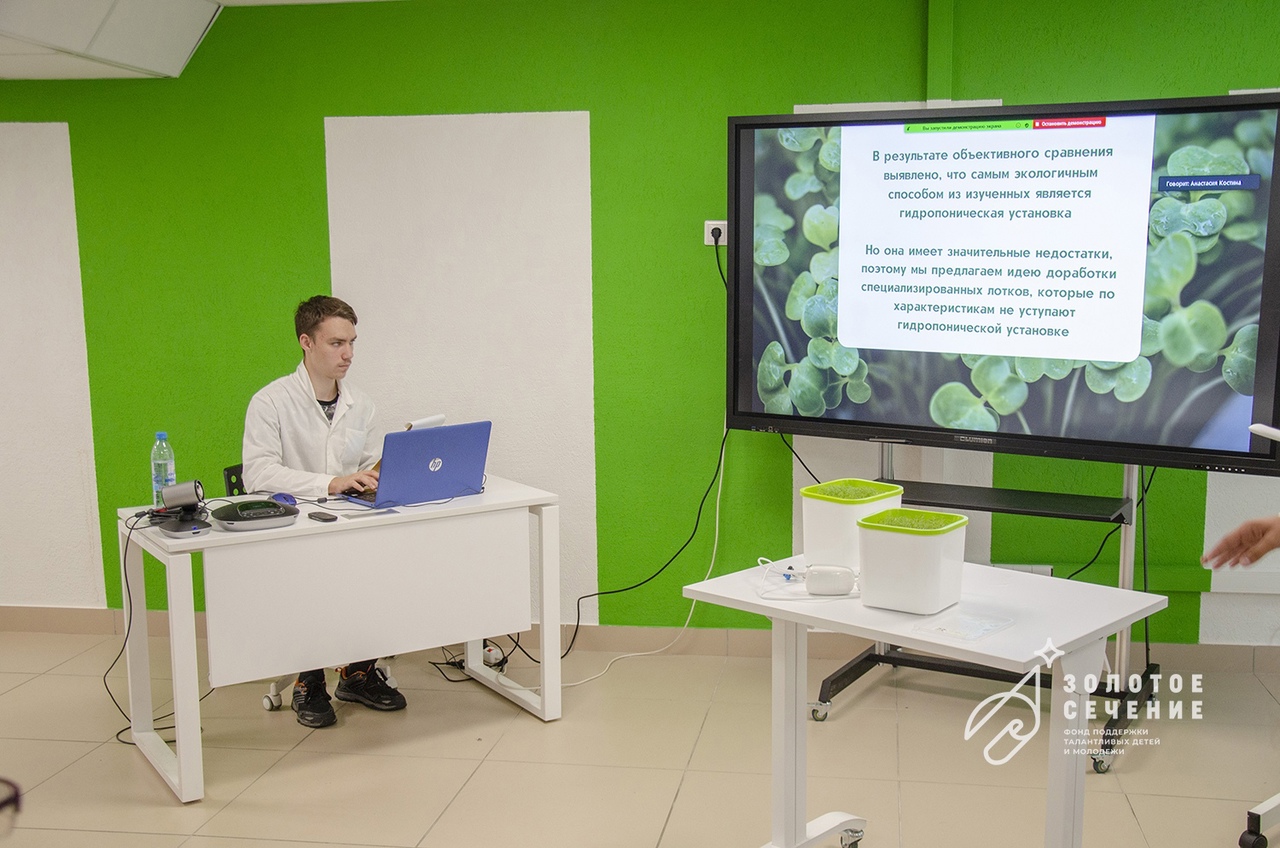 Основные направления сотрудничества
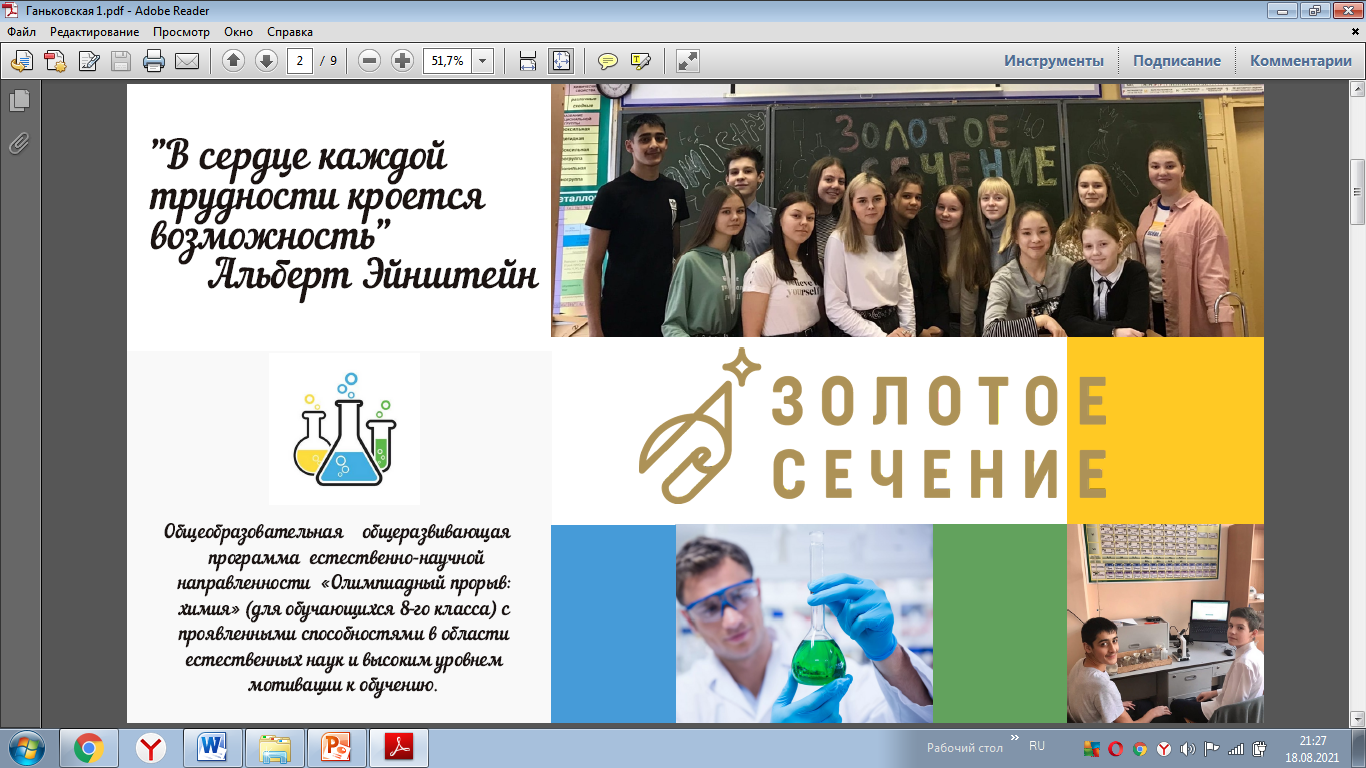 Программы допобразования
ЛОКАЦИЯ:
МОУ ЛИЦЕЙ
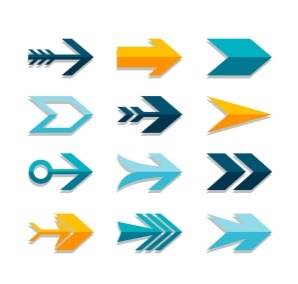 2
40
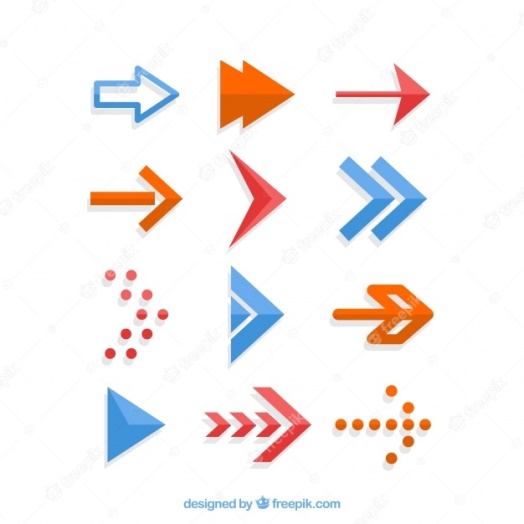 В пилотном режиме на базе Лицея прошла апробация образовательных курсов «Олимпиадный прорыв» для школьников 8-10 классов по предметам химия и биология в течение учебного года с охватом 40 учащихся школ города.
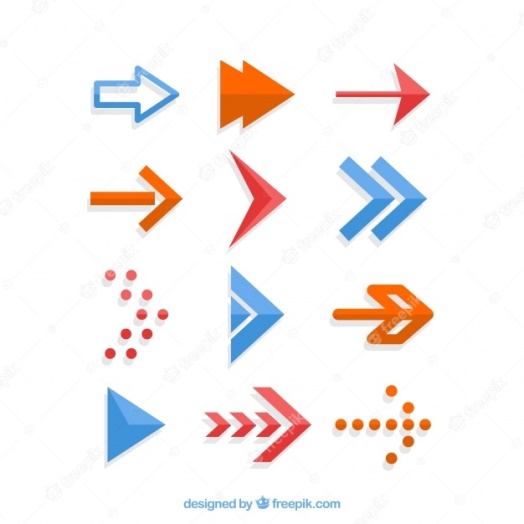 Как строилась работа
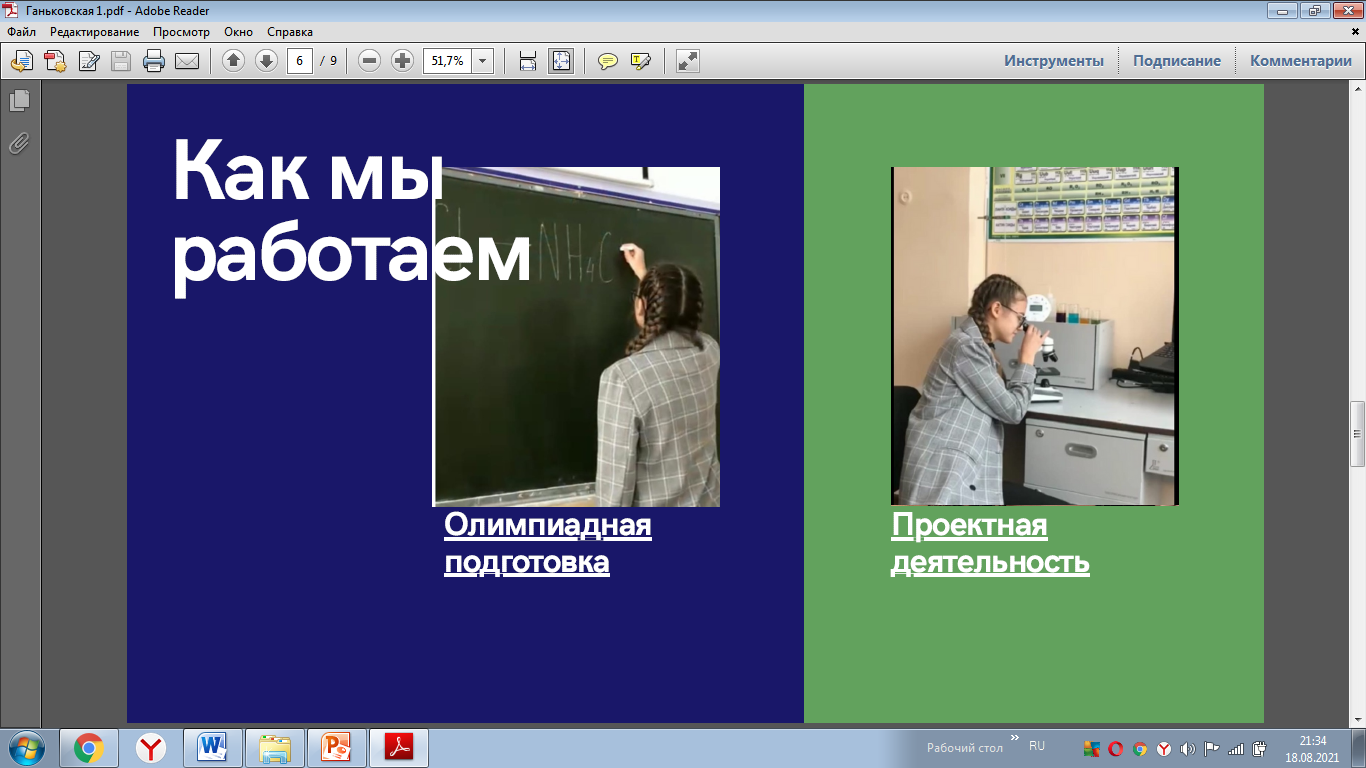 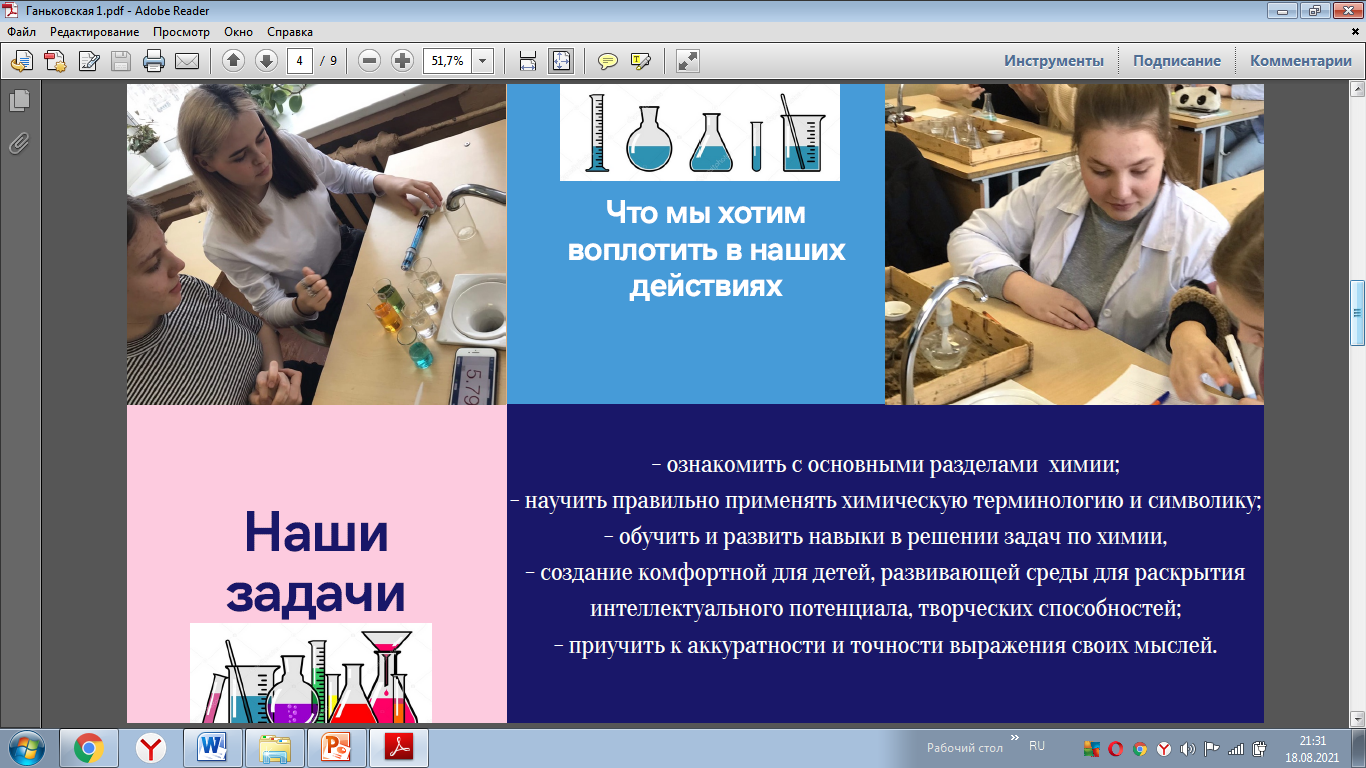 Дистанционные программы
3
10
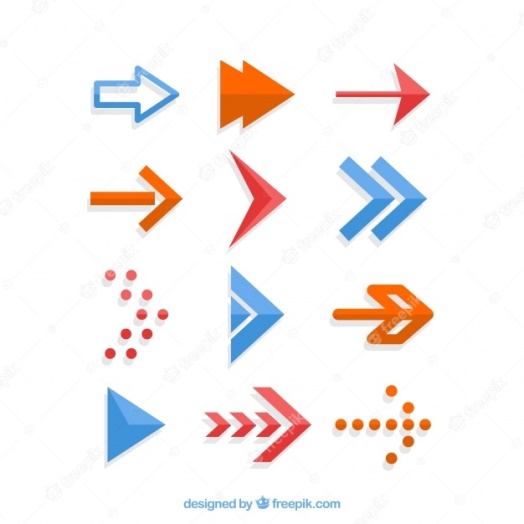 В 2020 году программы с применением дистанционных технологий освоили 10 учащихся по трем направлениям: «Олимпиадная разминка: химия», «Олимпиадная разминка: биология», «Введение в анатомию человека».
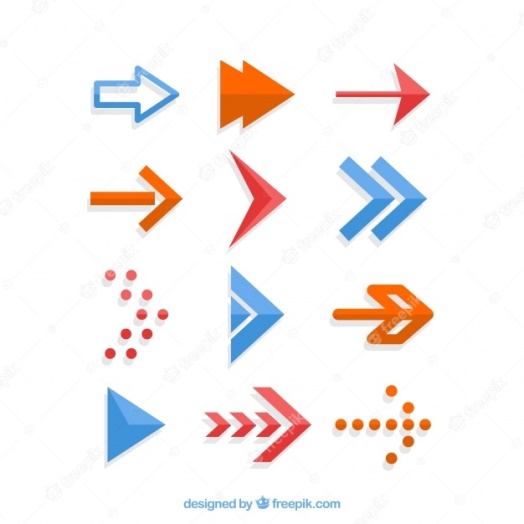 Программы повышения квалификации
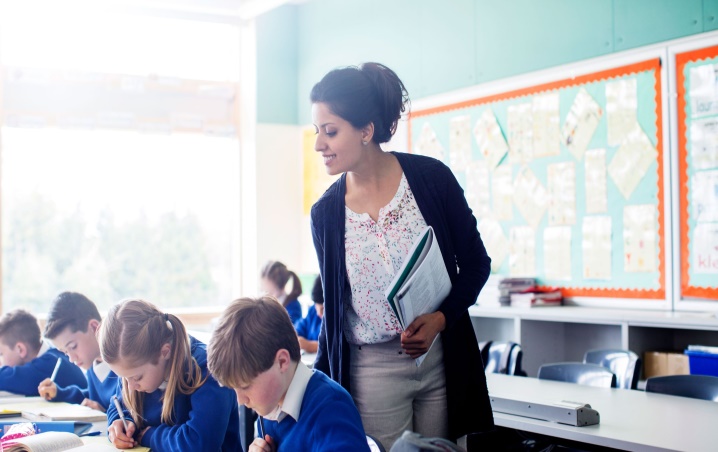 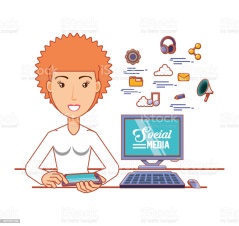 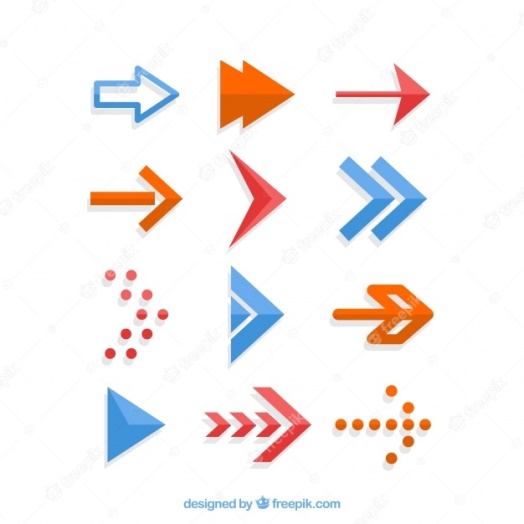 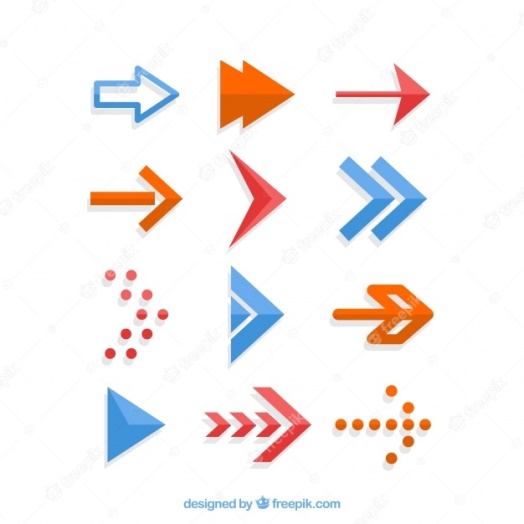 Фондом «Золотое сечение», совместно с АНОО СО «Дворец молодежи»  проведены курсы повышения квалификации «Методический консалтинг педагогов по работе с одаренными детьми» для педагогов, работающих по курсам Фонда.
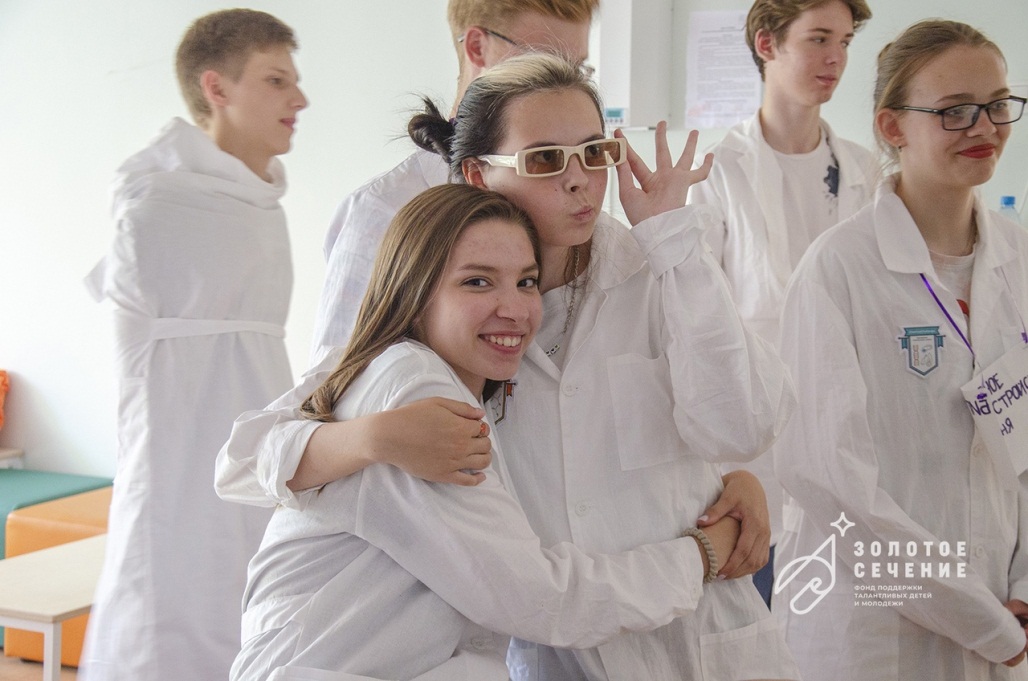 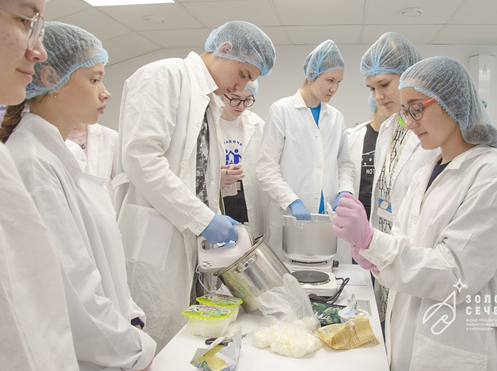 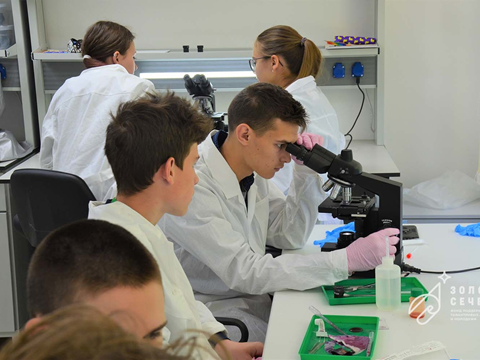 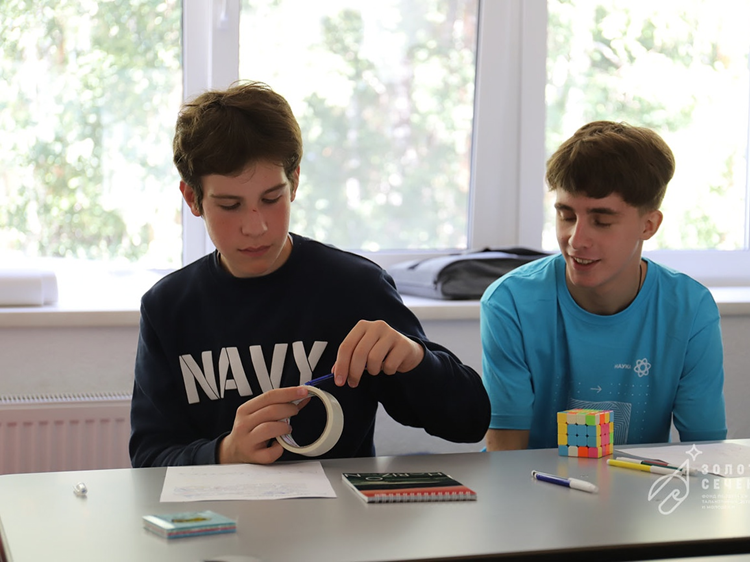 Образовательные интенсивы
ЛОКАЦИЯ: ЗАГОРОДНЫЙ ОБРАЗОВАТЕЛЬНЫЙ ЦЕНТР «ТАВАТУЙ»
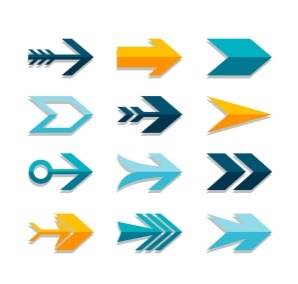 7
21
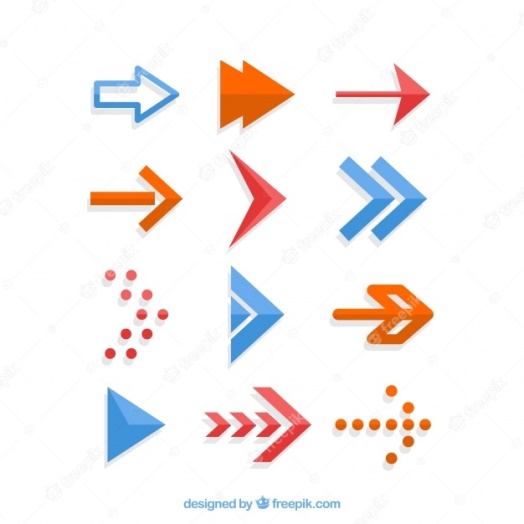 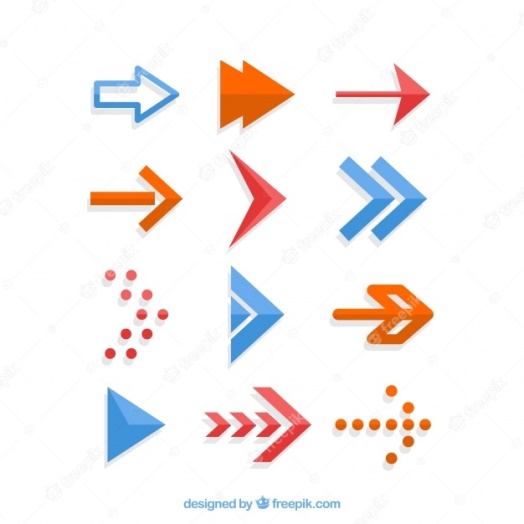 Реализуются в сотрудничестве «Золотого сечения» с высшими учебными заведениями Екатеринбурга. В 2020 году  21 учащийся лицея прошел отбор на 7 образовательных интенсивов: «Олимпиадная разминка: химия», «Олимпиадная разминка: биология», «Экология и Я», «Основы медицинской биологии и химии: шаг в науку»», «Smart Micro», «Турнирная химическая смена Chemical Challenge», «Проектная химическая смена EasyChemCamp».
Делимся опытом
Февральский онлайн – семинар
«Возможности лабораторий открытого доступа в сопровождении проектной и изобретательской деятельности обучающихся»
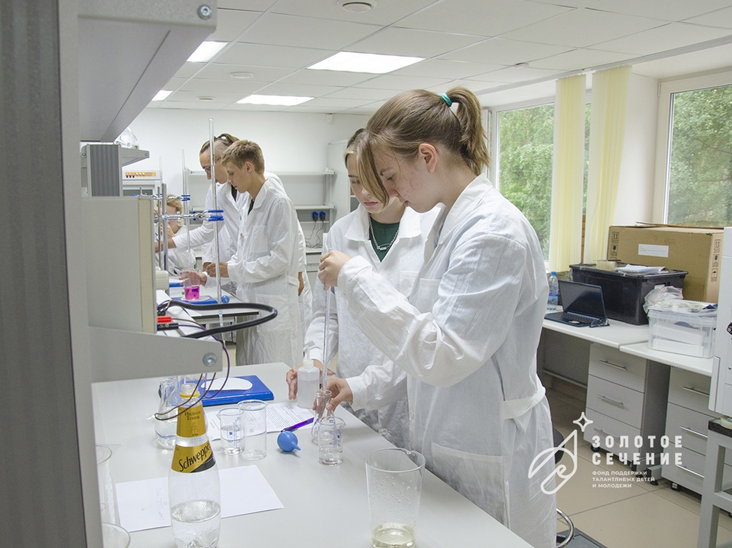 Сотрудничество с УрФУ
12
2
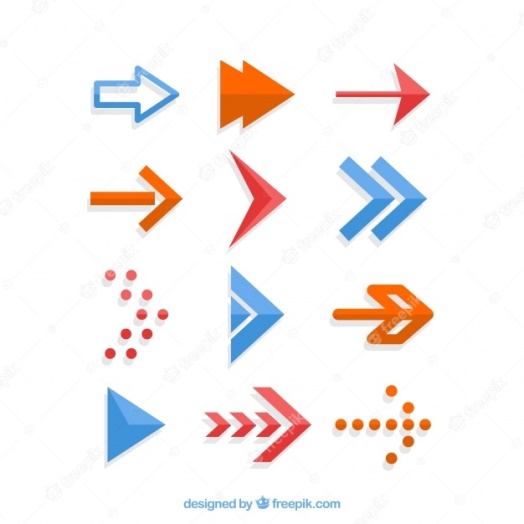 В 2020 году 5 участников прошли отбор на обучение в Уральской научно-исследовательской лаборатории по двум направлениям: химия и математика.
12 учащихся прошли финальный отбор многопрофильной олимпиады «Изумруд» по направлению химия.
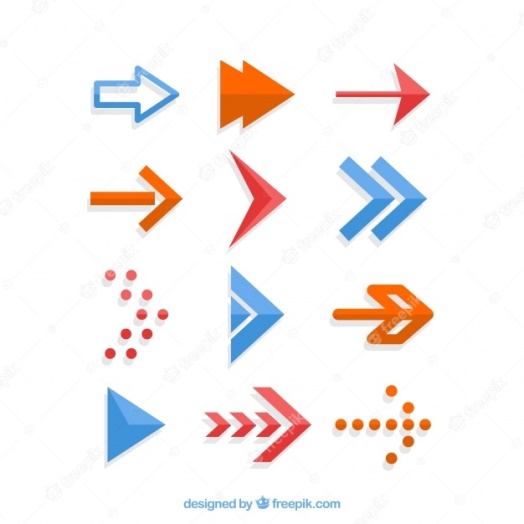 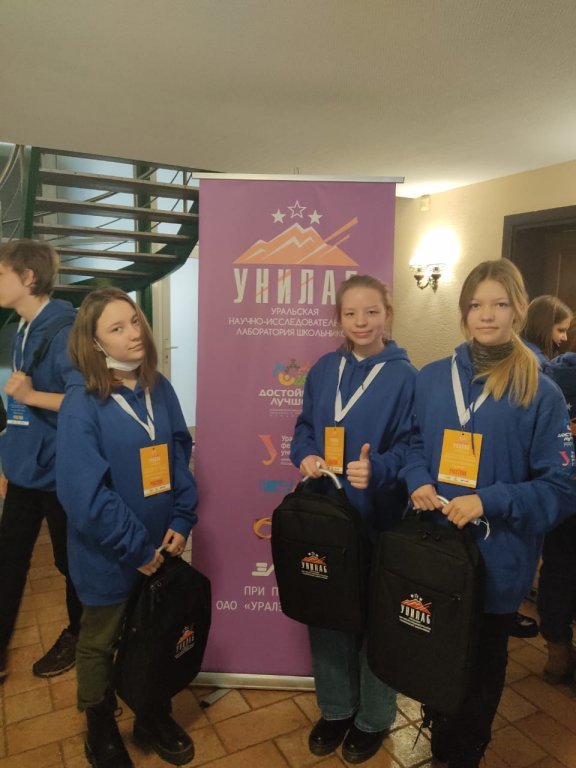 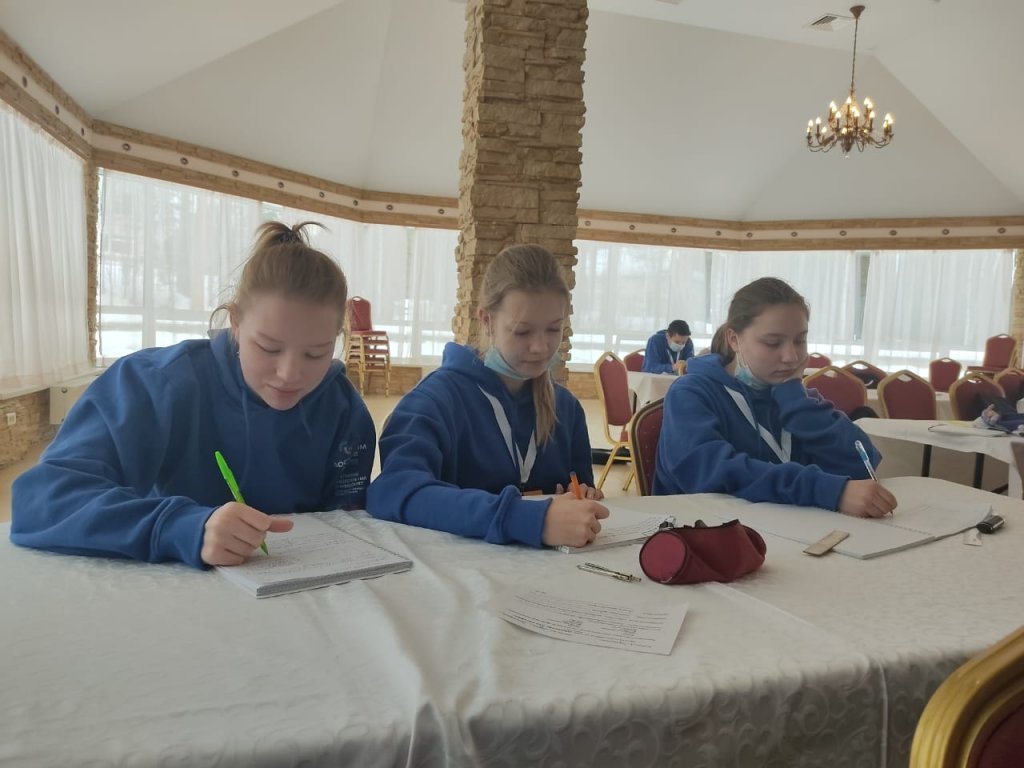 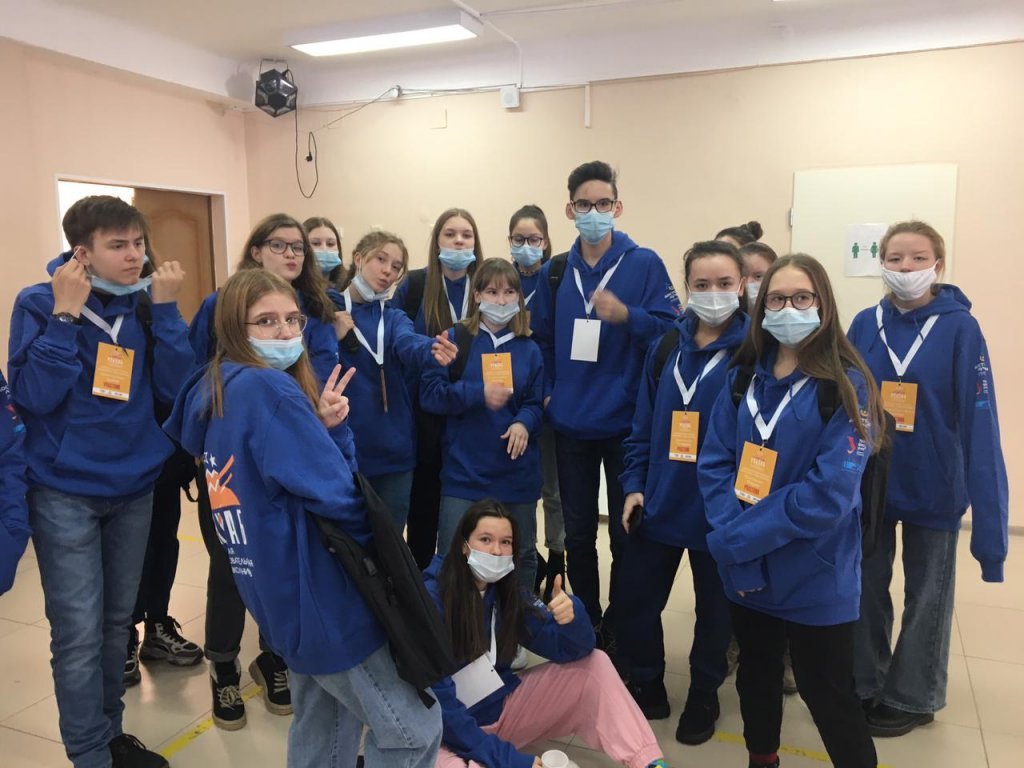 Курс на ОЦ «Сириус»
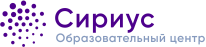 Курсы повышения квалификации для
    педагогов.

   Пригласительный школьный этап     
   Всероссийской олимпиады в онлайн-
   формате.
   Охват: 40 участников.
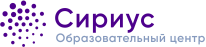 Результаты работы
участников
направлений
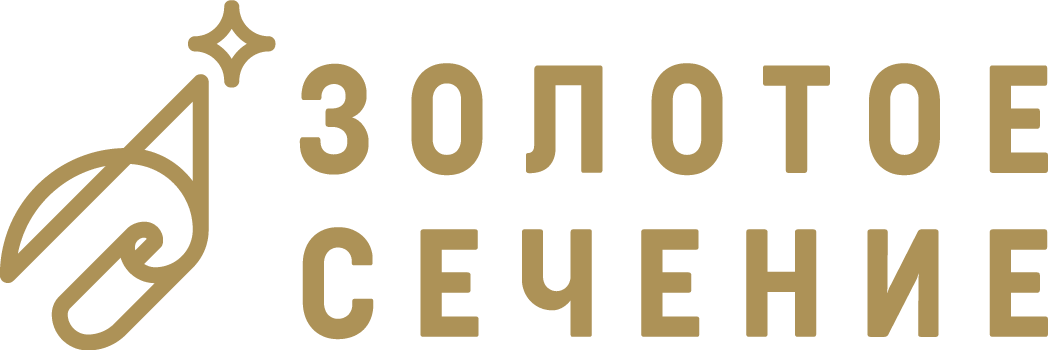 71
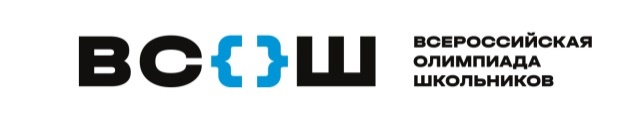 12
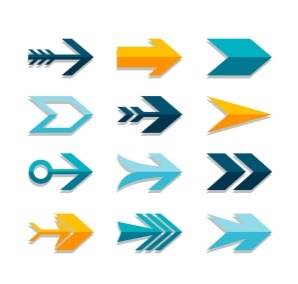 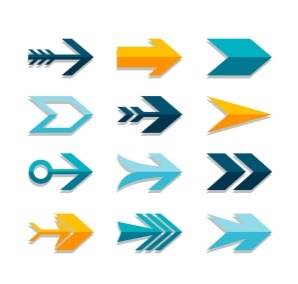 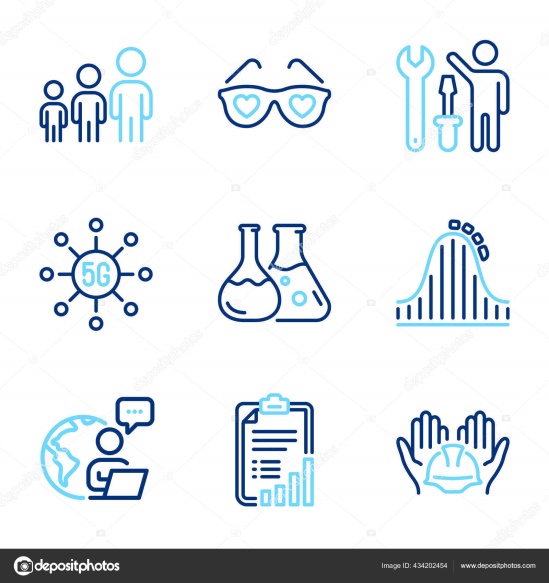 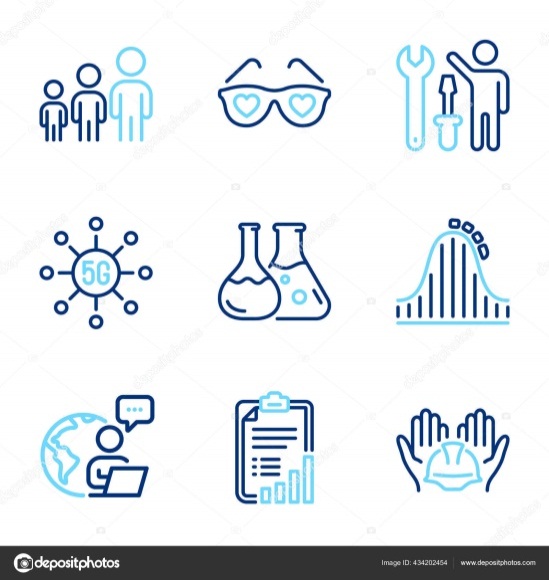 1 
победитель муниципального уровня
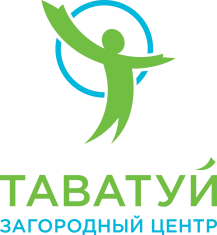 21
7
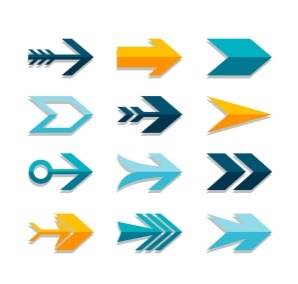 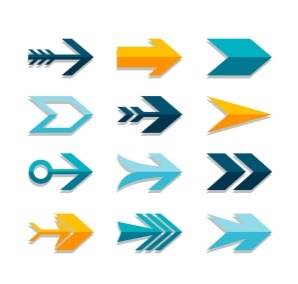 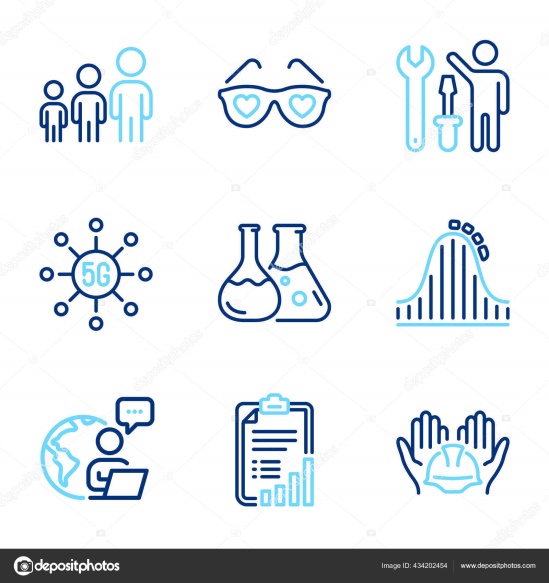 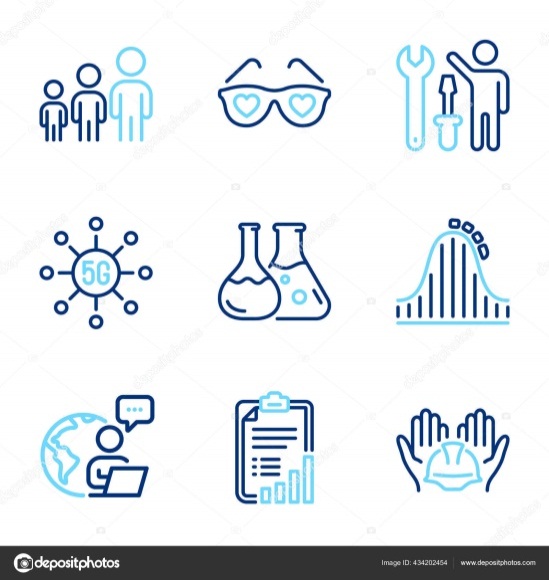 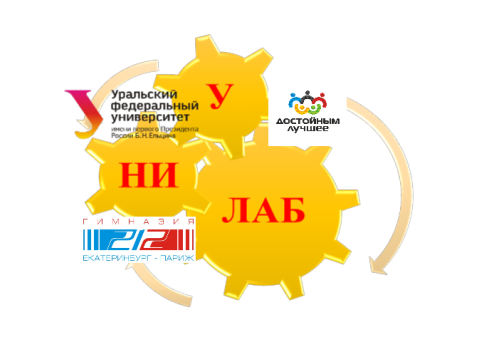 5
2
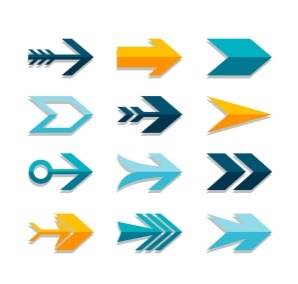 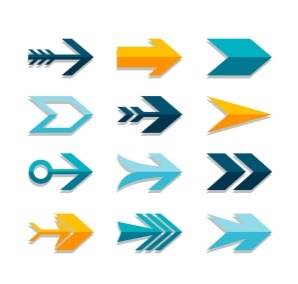 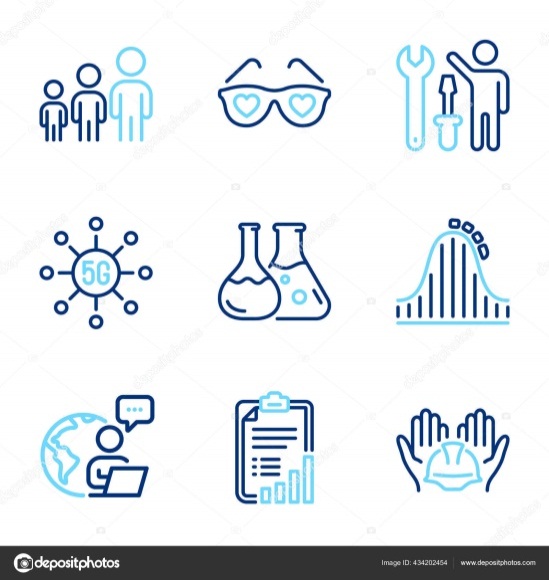 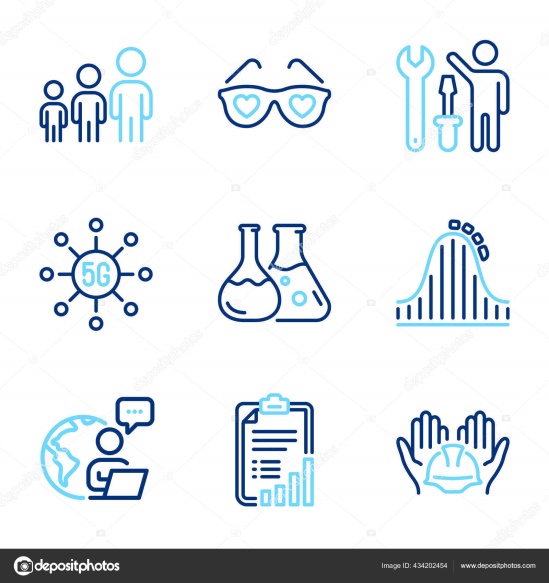 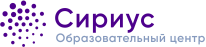 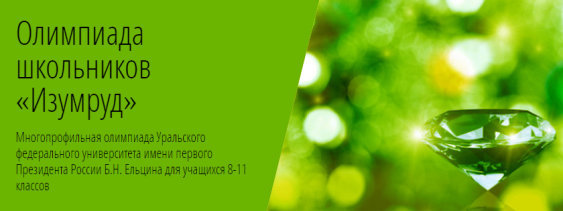 1
12
40
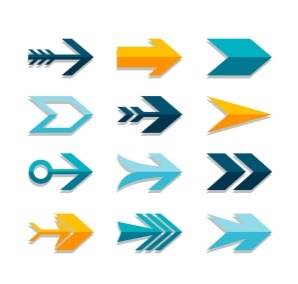 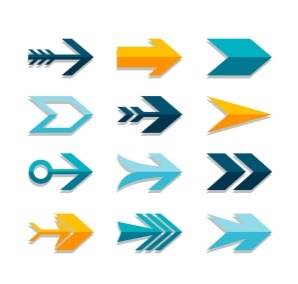 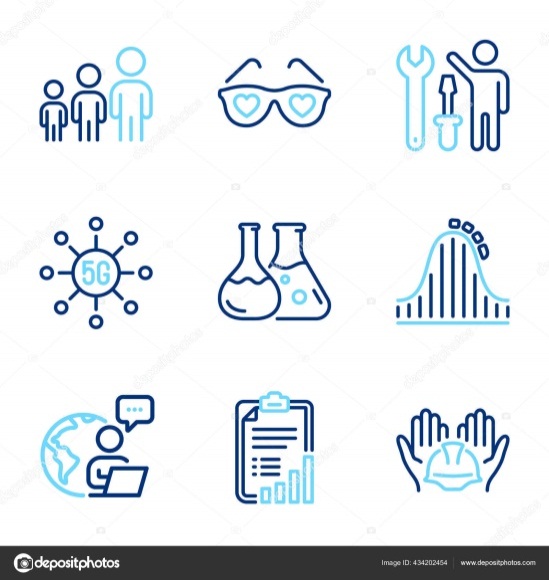 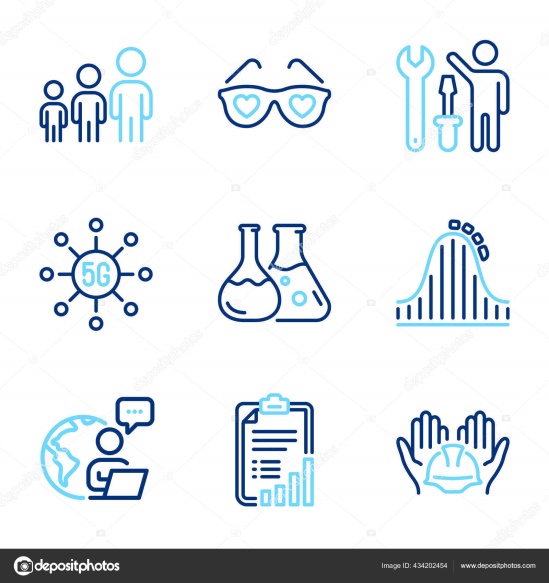 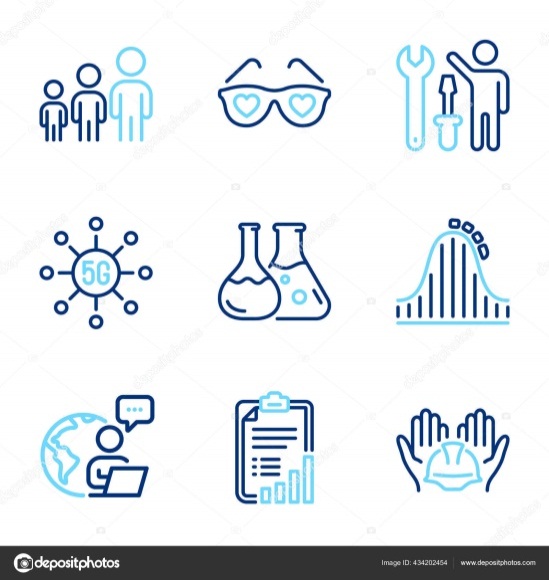 Взгляд в будущее…
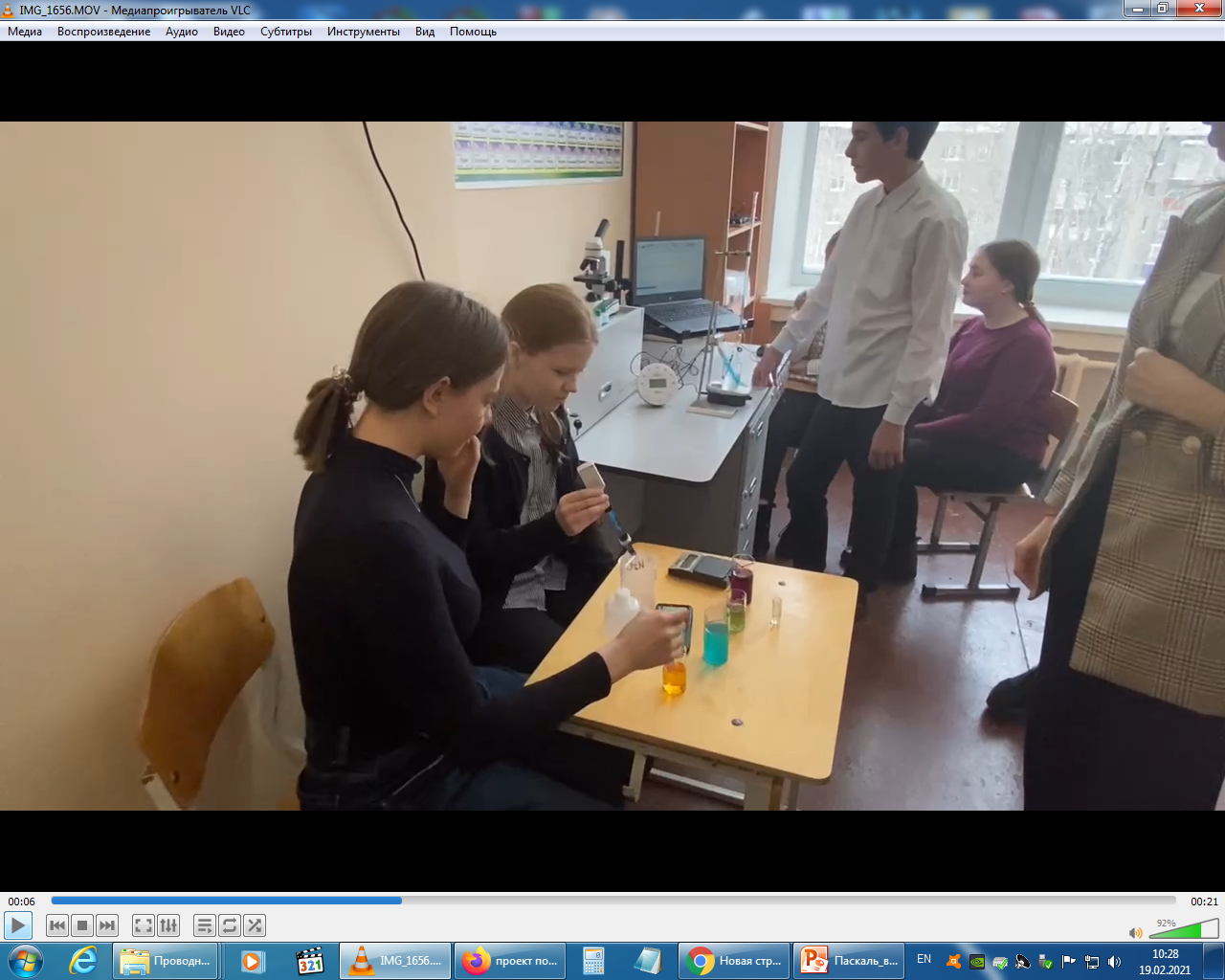 ПЕРЕХОД НА ПРОЕКТНУЮ ДЕЯТЕЛЬНОСТЬЛаборатории естественных наук(химия, биология, физика)
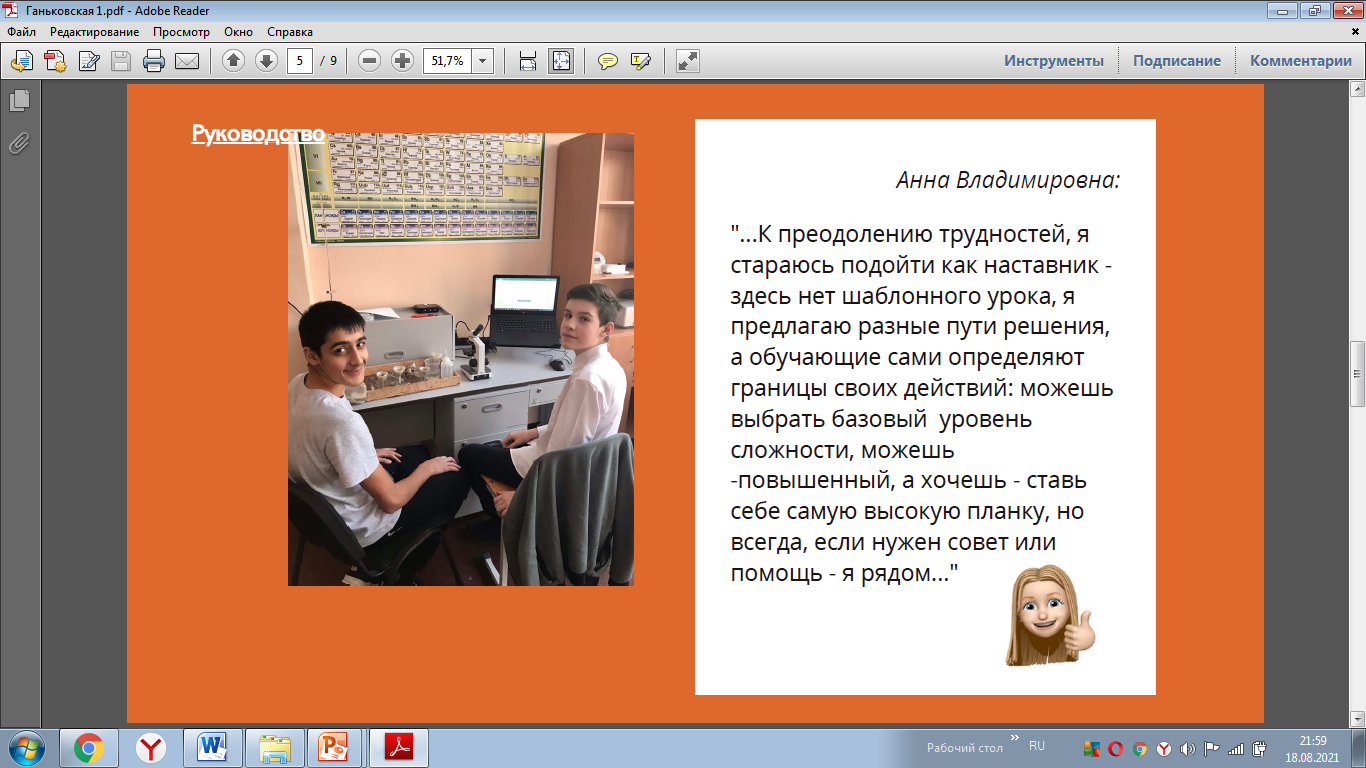 ДООП «От идеи к результату»
Талантлив каждый